Дәріс 3.  «Көбік түзілудің термодинамикалық шарттары. Түрлі факторлардың көбік түзілуге және көбік тұрақтылығына тигізетін әсері»
Барлық негізгі көбіктің қасиеттері біріншіден оларды алу кезінде қолданылатың заттардың түріне байланысты. Көбіктүзгіштер көбінесе беттік-активті заттар (БАЗ) болады.
БАЗ-дар сүйықтықтарда еріген кезде олардың артық (еркін) энергиясын, яғни сүйықтық­ауа шегарасындағы беттік керілісті төмендетеді.
БАЗ молекулалары полярлы және полярсыз топтардан тұрады. Полярлы топтар: -OH, -СООН, -NH2, -SO3H және т.б., ал полярсыз – ол көмірсутекті тізбектер: тікелей, таралған, циклтәрізді және т.б. БАЗ молекулаларын фазааралық бөлу беттерінде және ерітіндідегі қасиеттері олардың дифильді құрылымына байланысты.
Таза судың беттегі молекулалары көлемдегі молекулалармен салыстырғанда ерекше қасиеттерге тән. Ол жанасушы фазалардың құрамдары мен құрылымдары әртүрлі болуына және олардың көлемдеріндегі молекулалық әрекеттесулердің ерекшелігіне байланысты. Фазааралық бөлу бетіндегі молекулааралық әрекеттесу күштері әрқашан компенсацияланбаған, нәтижесінде осы беткі молекулалардың беттік энергияның артық қоры пайда болады. Сондықтан таза суда көбік түзілмеді, ойткені ондай болса артық потенциалдық энергиясы күрт оседі. Ол термодинамикалық жағынан қолайсыз.
Табиғатта әр жүйе өзінін потенциалдық энергиясының қорын азайтуға ұмтылады. Әр өздігінен жүретін процесс осы қордың төмендеуіне әкеледі. Суда түзілген газ көпіршігі газды және сулы фазалардың тығыздықтарының айырмашылығы күрт болғандықтан судын бетіне шығып, артық энергияның әсерінен бұзылады.
Көпіршіктің омірін ұзарту үшін оны алуда тұтқырлығы жоғары және аққыштығы төмен сұйықтықпен қолдану керек. Тұтқырлығы неғұрлым жоғары болған сайын, соғұрлым тұрақтылығы жоғары қабыршақтарды алуға болады. Бірақ, өте тұтқыр сүйықтықтан қабыршақты алуға қыйін. Шыны жасайтын өндірістерде шыныүрлегіштер алдымен шыныны жоғары температурада қыздырып, жұмысартып, ұлкен көпіршік (пузырь) тәрізді бүймдар алады. Сонан кейін ол бүйымларды суытады. Онда шынының тұтқырлығы күрт өседі (жүздеген миллион рет есе), ал алынған көпіршік (пузырь) тұрақтанады.
Үлкен бетке ие болатын бір компонентті жүйе үшін Гиббс энергиясының өзгерісі мына теңдеумен анықталады:
dG=Vdp-SdT-σdA
мұндағы, V - жүйенің көлемі; p - қысым; S - энтропия; σ - беттік керілу; A -жүйенің меншікті беті.
Тұрақты қысым мен температурада келесі түрге ие болады: 
                                                                             
                                                                    ∆G=-σ∆A 

Гиббс энергиясының ∆G төмендеуі ∆A шамасының кішірейуіне байланысты болады, ал бұл көбіктегі көпіршіктердің бұзылуына әкеледі. Сондықтан таза сұйықтардың көбіктері термодинамикалық тұрақсыз болып табылады.
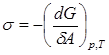 немесе
Термодинамикалық анықтамалардан байқағанымыздай, бет-тік керілу сан жағынана бірлік бетке сәйкес келетін энергияға, немесе бірлік бетті жасау үшін істелетін жұмыстың шамасына тең. 
Тұрақты көбiктi алу үшiн сүйық фазада кем дегенде, екi компонент болуы керек, олардың бipi беттiк активтi зат, ал екiншiсi - ерiткiш. Бұндай екi компоненттi жүйенiң беттiк керiлуiнiң өзгеруi (dσ) Гиббс тендеуiне сәйкес адсорбцияланған ерiген заттың химиялық потенциалының өзгеруiнен (dμi) және оның адсорбциясымен (Гi) анықталады:
dσ= -Σ Гi dμi .
Беттік активті заттарды тұрақты көбіктерді алу үшін көбктүзгіштер ретінде қолданады. Олардан алынған көпіршіктер серпімді қабыршақтармен бөлінген. Серпімді қабыршақтар созылғанда молекулалардың пішіні мен олардың арасындағы арақашықтығы өзгеруіне жұмыс істелінеді. Бұл кезде потенциалдық энергия көп ұлғаймайды, осындай сүйықтықтарда ауа көпіршіктері көп уақыт сақталып тұру мүмкін. Түзiлген БАЗ-дың адсорбциялық қабаттары газ-сұйық фазасында электрлiк және сольваттық  қабат түзетiн жағдай тудырады. Бұл қабаттар көбiкке агрегативтық тұрақтылық бередi Көбiктiң тұрақтылығы көбiк көпiршiктерiнiң өмip сүру уақытымен және оның белгiлi көлемiмен бағаланады.
Көбiктердiң сұйық және қатты дисперстi ортасы болуы мүмкiн. Сұйық дисперстi ортасы бар көбiктер үшiн тұрақтандырудың үлкен маңызы бар. Көбiктердiң эмульсиялардан ерекшелiгi оларды өздiгiнен диспергiлеу жолымен алуға болмайды. Себебi оның газбен шекарасында беттiк керiлу күшi қажеттi мәнге дейiн төмендей алмайды. Осының салдарынан көбiк арнайы стабилизатор – көбiктүзгiшсiз ұзақ өмiр сүре алмайды. Көбiктiң тұрақтылығы қысқа молекулалы және жоғары молекулалы беттiк активтi қосылыстардың көмегiмен қамтамасыз етiледi.
Жалпы көбік термодинамикалық жағынан тұрақсыз жүйе болғандықтан, оның тұрақтылығын бұзылу уақытын тежеу арқылы ұзартуға болады. Ол көптеген факторлардың әсеріне тәуелді, яғни, олар Гиббс пен Марагони эффектілерінің әсері, қабаттың беттік тұтқырлығы немесе механикалық қасиеттері (құрылымдық-механикалық фактор), қабаттың бетінде оның жұқаруына кедергі келтіретін гидратты қос электрлік қабаттың болуы.
Айта кету керек, көбiк түзу процесiн сипаттайтын заңдылықтар нақты технологиялық процестiң немесе тәжiрибенiң өту жағдайларына тiкелей байланысты. 
Көбiктiң қасиеттерi және түзiлуiне әсер ететiн жағдайлар көптеген факторларға тәуелді. Соның ішінде БАЗ молекуласының құрылымы, ерітінділердің концентрациясы, беттік керілуі, температура, ортаның pH-ы және әр түрлі қоспаларды (бейорганикалық электролиттер, полярлы емес органикалық сұйықтар, қатты заттардың қоспасы) енгізу көбіктүзгіштікке үлкен әсерін тигізеді
1 БАЗ концентрациясының әсерi
 БАЗ концентрациясы да көбіктүзгіштікке әсер етеді, яғни концентрацияның өсуімен ерітіндінің көбік түзу қабілеті  жоғарылап, концентрацияның шамасы жоғарғы болғанда максималды мәнге жетеді де, тұрақтанады. Концентрация артуына қарай көбiк түзу қасиетiнiң жоғарылауы мицеллалар түзiлуiне байланысты, ол концентрацияның жоғарғы шегiнде (MТКК - мицелла түзiлудiн критикалық концентрациясы) көбiк көлемi де ең жоғары шегiне жетедi. МТКК аймағында механикалық жағынан берiк адсорбциялық қабаттың қалыптасуы аяқталады. Концентрация бұдан ары жоғарылағанда (МТКК-дан жоғары) ерiтiндiде молекулалардың диффузиялану жылдамдығы төмендеп, осыған сәйкес БАЗ-дың көбiк түзу қасиетi де әлсiрейдi.
БАЗ концентрациясының жоғарылауына сәйкес көбiк тұрақтылығының артуы адсорбциялық қабатқа байланысты болады. Көбiктiң тұрақтылығы ерiтiндiдегi БАЗ-дың концентрациясы артқанда, әдетте МТКК дәрежесiне жеткенде, өзiнiң ең жоғарғы мәнiне жетiп, одан соң төмендейдi. Алкилсульфонаттар, алкилфенолдар мен натрийлi сабындар үшiн тұрақтылықтың жоғарылайтын концентрациясының мәнi БАЗ-дың радикал тiзбегiнiң ұзындығы ұлғайған сайын төмендейдi.
Анионды БАЗ epiтiндiлepiнe май спиртiнiң МТКК-дан аз мөлшерiн қосатын болса, БАЗ-дың ерiгiштiгi жоғарылап, сонымен бірге көбік түзгіштігі де тұрақтылығы да артады.
2. Ерiтiндiлердiң беттiк керiлуiнiң әсерi
Ерiтiндiлердiң беттiк керiлуi төмендеген сайын оның көбiк түзу қасиетi артады. Беттік керілуідің төмендеуімен бірдей көлемдегі көбік алу үшін аз жұмыс жұмсалады және бос беттік энергия қорының азаюына әкеледі. Көбінесе БАЗ ерітінділерінің көбіктүзгіштігін бағалау үшін қолданылатын негізгі критерий ретінде осы БАЗ молекулаларының сұйық-ауа шекарасында адсорбциялану шамасы және оған байланысты беттік керілудің төмендеуі, адсорбция жұмысы, шекті адсорбция сияқты қасиеттері қолданылады.
Жуғыш заттар epiтiндiлepiнiң көбiк түзу қасиетiн жақсарту үшiн оларға түрлi заттар қосады. Натрий алкилсульфонаты epiтiндiciнiң көбiк бағанасының ең жоғарғы мәнi электролиттiң белгiлi концентрациясына сәйкес болады да, ерiтiндiнiң көбiк түзу қасиетi электролиттiң гидратталған бiр валенттi катиондарының радиусына кepi пропорционал болады. Катион зарядының артуы С12 – С14 алкилсульфаттардың көбiк түзу қасиетiн жоғарылатады. Электролит бeткi қабаттағы заряд тығыздығының артуына және электрлiк қабаттың диффузиялық бұлiгiнiң сығылуына жағдай жасайды, осының нәтижесiнде әр түрлi жағдайларда қолданылатын (сол сияқты кермек суда да) көбіктің тұрақты көпiршiк қабатын алуға болады. Көбiнесе қосымша заттар ретiнде фосфаттар қолданылады, олар көбіктің көлемi мен тұрақтылығын ұлғайтады және олардың белгiлi концентрациясында көбiк түзу қасиетi ең жоғарғы шекке жетiп, одан кейiн фосфаттарды қосқанда бұл қасиет нашарлайды. Синтетикалық жуғыш заттардың көбiк түзу қабiлетiн карбоксилметилцеллюлоза, әcipece жоғары температурада арттырады.
3. Температураның әсерi
Көбіктүзгіштік пен көбік тұрақтылығына температураның әсері күрделі, әрі басқа да қосарлас процестердің жүруіне тәуелді. Мысалы, температураны жоғарылатқанда еріткіштің және көбіктүзгіштің булануы артып, көбіктүзгіштің концентрациясы және оның құрылымының өзгешелігіне қарай көбіктің тұрақтылығы артуы немесе кемуі мүмкін. Температураның көтерілуімен БАЗ молекулаларының адсорбциялануы артып, олардың жылулық тербелістері күшееді де, көбіктүзгіш молекуласынан түзілген беттік қабаттың механикалық тұрақтылығы әлсірейді. Керісінше, температураның артуымен көбіктүзгіштің ерігіштігі артып, тұрақты көбік түзілуі мүмкін. Сонымен бірге, ерітіндінің тұтқырлығының төмендеуінен, көбіктегі сұйықтың ағуы жылдамдап, полярлы топтың гидратациялану жағдайларының өзгеруі нәтижесінде көбіктің тұрақтылығы төмендейді.
Натрий n-алкилсульфатының сулы ерітінділерінің көбіктүзгіштігін кең температуралық интервалда зерттеу жұмыстары БАЗ-дың көбіктенуі үшін МТКК шамасының температураға тәуелділігін ескеру қажет. Температураны жоғарылатқанда көбіктүзгіштік максимумы жоғары молекулалық гомологтар жағына қарай ығысады, бұл БАЗ молекулаларының қозғалғыштықтарының түрлілігіне байланысты. Көбіктің синерезисінің жылдамдығын зерттегенде, гидрофобты радикалдың ұзындығы артқан сайын көбіктен аққан сұйықтың жылдамдығы азаятындығы анықталған. Сонымен, бірдей жағдайда көбік синерезисінің жылдамдығы БАЗ-дың химиялық құрылысына тәуелді болатындығы табылған. 
Анионактивтi БАЗ ерiтiндiсiнiң көбiктенуi 00С жоғары температурада, әдетте температура өскен сайын артады, ал одан соң бiраздан кейiн төмендей бастайды. Лаурин және миристин қышқылының сабындары 400С температурада жақсы көбiктенедi, ал пальмитин және стеарин қышқылының сабындарының көбiк түзу қасиетi 70 – 800 С температурада ең жоғары шегiне жетедi. Анионактивтi және ионсыз БАЗ бен олардың қоспаларының әр түрлi температурадағы көбiк түзу қасиетi төмендегi 1-кестеде көрсетiлген.
1-кесте. Көбiк түзу қасиетiне температураның әсерi
Температура 200С-ден 40-500С дейiн өскенде көбiк көлемiнiң артуы көпiршiктердiң iшiндегi қысымның жоғарылауына, БАЗ ерiгiштiгiнiң артуына, беттiк керiлу күшiнiң төмендеуiне, т.б. байланысты. Жоғары температурада көбiк түзу қасиетiнiң төмендеуi көбiк қабықшаларының берiктiгiнiң әлсiреуiмен байланысты.
Ионсыз БАЗ үшiн ылайлану нүктесi белгiлi температураға сәйкес келедi. Бұндай ерiтiндiлердiң көбiк түзу қасиетi ылайлану нүктесiне жеткенде белгiлi мәнге дейiн күрт төмендеп, осыдан кейiн температура одан ары жоғарылағанда тұрақтанып қалады. Ерiтiндiлердiң ылайлану температурасы БАЗ-дың химиялық құрылысына байланысты, ал бұл процесс қосылыстың температурасы аpтқан сайын БАЗ-дың ерiгiштiгiнiң артуына негiзделген.
Температура жоғарылағанда БАЗ-дың адсорбциялануы нашарлайды да, көбiкiң тұрақтылығы төмендейдi, бiрақ онымен бiрге көбiк түзушінің epiгiштiгi жақсарады да тұрақтылығы арттырады. Температура жоғарылағанда адсорбцияланған молекулалардың жылулық қозғалыстары артып, көбiк түзуші молекулалардан тұратын беттiк қабаттың механикалық бepiкiгi әлсiрейдi және көбiк түзушінің ерiтiндiсiнiң тұтқырлығы төмендеп, осының салдарынан көбiктен сұйықтың бөлiну жылдамдығы артады, сол сияқты көбiк түзушінің полярлы топтарының гидраттану жағдайлары да өзгередi. Температура артқанда гидратты қабаттардың тұрақтылығы төмендеп, көбіктің тұрақтылығының нашарлауына әкелiп соғады.
Ортаның рН-ның әсерi
Май қышқылдары қышқылдық ортада көбік түзбейді және олардың ең жоғарғы көбік түзуі рН=8-9 шамасына сәкес келеді. Осы жағдайда оның молекуласы бір молекулаға келетін ең үлкен ауданды алады. Сол сияқты, қаныққан май қышқылдарының натрий тұздарының, мысалы, натий лауреаты үшін рН-тың қолайлы мөлшері 7 болса, натрий пальмитаты үшін 10 екендігі анықталған. Бұдан, қаныққан май қышқылдарының натрий тұздарының гидрофобты тізбегінің ұзаруымен көбіктүзгіштіктің максимумы сілтілік ортаға қарай жылжитындығын көруге болады.
Ортаның рH 8 болғанда декан қышқылы көбiк түзбейдi, бұл қышқыл ерiтiндiлерiнiң көбiк түзу қacиeтi рН 9 шамасында. Бұл жағдайда май қышқылы молекулалары ең үлкен ауданды алады. Қаныққан май қышқылдарының натрий тұздары гомологтық қатарында гидрофобтық тiзбектiң ұзындығы артқан сайын көбiк түзу дәрежесiнiң максимумы сiлтiлiк оpтаға қарай жылжиды: натрий лауреаты үшiн рН-тың қолайлы мөлшерi 7 болса, натрий пальмитаты үшiн рН 10.
Белоктың ерiтiндiлерiнiң көбiк түзу қасиетi әдетте, изоэлектрлiк нүктеде ең жоғарғы деңгейiне жетедi. Мысалы, желатина мен лактальбумин ерiтiндiлерi рН 4,5 мәнiнде ең жоғарғы көбiк түзу қасиетiне ие болады.
Көбіктің тұрақтылығына ортаның рН-ның мәнi де әсер етедi. Қышқылдық ортада БАЗ ерiтiндiлерiнен алынған көбіктің тұрақтылығы бiршама жақсарады, ал сiлтiлiк ортада нашарлайды. Көмiрсутек тiзбегi қысқа БАЗ-дар үшiн қышқылдық ортада көбіктің тұрақтылығы төмендеп, ал сiлтiлiк ортада жоғарылайды. Бұл БАЗ-дың адсорбциялануы мен мицеллалар түзiлу арасындағы тепе-теңдiктi белгiлi бiр бағытқа ығыстыратын молекулалардың гидрофильдi және гидрофобты бөлiктерiнiң өзара әсерiне сутек және гидроксил иондарының ықпал етуiнен жүредi.
Бейорганикалық электролиттердің әсерi
Көбіктердің құрамына әр түрлі бейорганикалық электролиттерді қосу көбіктің тұрақтылығын және көбіктің жалпы көлемін арттырады. Мысалы, калийдің, натрийдің хлоридтері, фосфаттары және т.с.с. бейорганикалық электролиттер. Алайда, электролиттердің мөлшері шамадан тыс артып кетсе, ол кері әсерін тигізеді.
Карбон қышқылдарының натрий тұздарының сулы ерітінділерінің көбіктүзгіштігіне натрий, калий, кальций, магний және алюминий тұздарының әсері зерттелген. Электролиттердің аз мөлшерінде көбіктүзгіштіктің артуы  газ-сұйықтық шекарасында тұрақты, қалың адсорбциялық сольваттық қабаттың түзілуімен түсіндіріледі. Электролиттің мөлшерін арттыра бергенде негізгі көбіктүзгіш БАЗ тұздардың әсерінен ерігіштігі кеміп, концентрациясы азаятындықтан көбіктүзгіштік төмендейді. 
Полиамфолит ерiтiндiлеріне электролиттер қосқанда изоэлектрлiк нүкте жылжиды, онымен бiрге көбiк түзудiң жоғарғы мәнi де жылжиды.
Қатты заттардың қоспасының әсерi
Қолданыста көбіктер басқа да заттармен әрекеттесуі мүмкін, мысалы, флотациялау кезінде, газдарды тазалауда, шаңды басу кезінде, өрт сөндіруде және т.б. жерлерде. 
Қатты фазаның көбік тұрақтылығына әсер етуі көбіктүзгіштің коцентрациясына байланысты болады. Егер көбіктүзгіштің ерітіндідегі мөлшері аз болса (шамамен 0,1%), онда қатты фазаны енгізу көбік тұрақтылығын, сонымен бірге сұйықтың ағу жылдамдығын өсіреді. Ал көбіктүзгіштің концентрациясы жоғары болғанда (1%) қатты фазаның әсері елеусіз болады. Оның себебі көбіктүзгіштің көп мөлшері қатты фаза бетіне адсорбцияланып кетеді де, жалпы ерітіндідегі мөлшері азаяды. Осыдан, ерітіндінің беттік керілуі жоғарылап, көбіктегі сұйықтың ағуы артады. Осындай үш фазалы көбіктердің тұрақтылығының артуы және сұйықтың ағу жылдамдығының төмендеуі Плато-Гиббс каналдарының жіңішкеруінің және каналдардың қатты фазаның бұлшектерімен бітелуінің нәтижесінде болады.
Практикада көбiктер түрлiше қатты майда дисперсиялы заттармен әрекеттеседi. Бұл флотация, газдардан тазарту, т.б. процестер кезiнде байқалады. Қатты фазаның көбiк тұрақтылығына әcepi көбiк түзушінің концентрациясына байланысты. Көбiк түзушінің концентрациясы аз (0,1%) болса қатты фазалы заттар қосқанда сұйықтардың ағу жылдамдығының төмендеуiне байланысты, көбіктің тұрақтылығы да жоғарылайды. Көбiк түзушінің жоғары концентрациясында (1%) қатты фазаның әcepi нашарлайды. БАЗ концентрациясы төмен болғанда оның көп бөлiгi қатты фаза бөлшектерiнiң бетiнде адсорбцияланады, нәтижесiнде ерiтiндiдегi БАЗ концентрациясы төмендейдi де, сұйықтың көбiктен бөлiнуiн жылдамдататын беттiк тартылыс күшi артады. Үш фазалы көбіктің тұрақтылығының артуы және ерiтiндiден ағу жылдамдығының төмендеуi Плато-Гиббс каналының қатты бөлшектермен толуына байланысты.
Көбіктің тұрақтылығына газды фазаның табиғатының әсерi
Көбіктің тұрақтылығына белгiлi мөлшерде газды фазаның табиғаты да әсер етедi. Егер көбiк сутек пен аргон газдарынан алынса, онда олардың көбiк бағаналарының бұзылу жылдамдығының ондаған есе, не одан да көп айырмашылықтары болуы мүмкiн. Бөл газдардың салыстырмалы тығыздықтарының және сұйық қабаттарындағы молекулалардың диффузия коэффициентiнiң түрлiше болуына байланысты; сутектен алынған көбiкке қарағанда аргоннан алынған көбiк анағұрлым тұрақты болады.
Көбік тұрақтылығын арттырудағы БАЗ-полимер композицияларының рөлі
Негізгі көбіктүзуші БАЗ-ға жоғарымолекулалық қосылысты тұрақтандырушы компонент ретінде қосқанда тұтқырлығы жоғары, төзімді адсорбциялық қабаттар түзіледі де, көбікті бұзылудан қорғайды. Бұл заттар ерітіндінің тұтқырлығын арттырып, сұйықтың көбіктен ағуын бәсеңдетеді, сонымен қатар олар БАЗ ерітіндісінің МТКК мәнін едәуір төмендетеді.
Көбiктi тұрақтандыру үшiн ерiтiндiге стабилизаторлар: карбоксиметилцеллюлоза, полиакриламид, поливинил спиртi, т.б. қосады. Бұл заттар көбіктің көпiршiктерiнiң арасындағы сұйық (дисперстiк орта) қабаттардың тұтқырлығын арттырып, сұйықтың көбiктен бөлiнуiн баяулатады.
Стабилизаторлар БАЗ ерiтiндiлерiнiң МТКК бiршама төмендетедi. Әсiресе молекуласында су молекулаларымен сутектiк байланыстар түзетiн (-ОН, -NH2, =NH, т.б.) тармақталған тiзбектер мен полярлы топтар бар стабилизаторлар өте тиiмдi болып саналады. Егер ерiтiндiде түрлiше БАЗ болса, көбiк тұрақтылығының өсуi ионсыз стабилизатор мен карбоксил топтары бар анионды БАЗ молекулаларынан тұратын аралас мицеллалардың түзiлуiне байланысты болады.
Карбоксиметилцеллюлозаның (КМЦ) синтетикалық заттардың көбіктүзгіштігін жоғары температурада өсіретіндігі анықталынған. КМЦ-ны қосқанда ерітіндінің тұтқырлығы артып, көбіктің тұрақтылығы өседі. Синтетикалық жуғыш заттардың түріне, құрамында басқа қоспалардың болуына, олардың концетрациясына және қолданылу аймағына қарай КМЦ-ның оптимальді әсері 0,2-0,75 %  концентрациялар аралығында байқалады.
Карбоксиметилцеллюлозаның тұздарының көбік тұрақтылығын да арттыратындығы мәлім. Осы5ан орай натрий карбоксиметилцеллюлозасы (NaКМЦ) натрий додецилсульфаты (ДДСNa) қоспаларының көбік түзгіштік қасиеті зерттелген. Көбіктің жоғары тұрақтылығын қамтамасыздандыратын компоненттердің оптималдық қатынастары табылған. Көбіктің тұрақтылығының артуымен жүретін процесстер, беттік керілудің төмендеуі, оптикалық тығыздық пен келтірілген тұтқырлықтың өзгерістері ДДСNa-NaКМЦ қоспаларының гидрофобты әрекеттесулер арқылы ассоциаттардың түзілуімен түсіндіріледі.